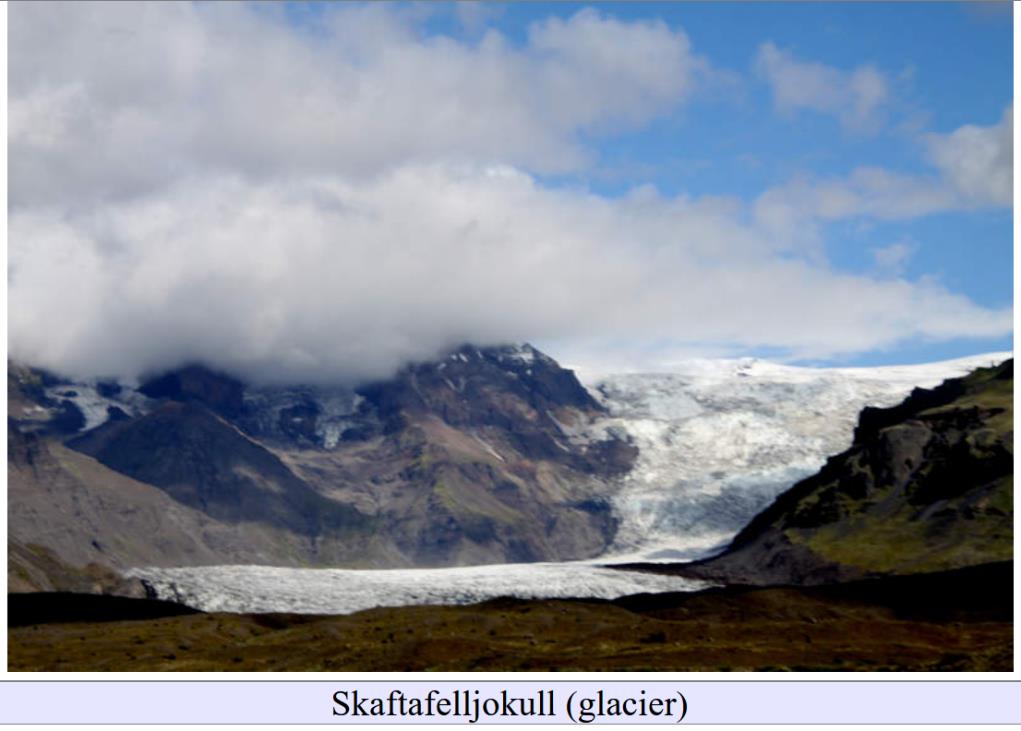 Depositional Glacial Featureson Land
Lecture 7
Part 0

Glacial Feature in Pics from Social Media
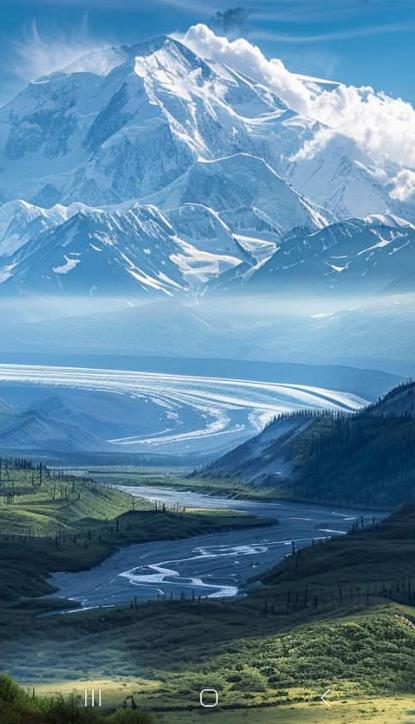 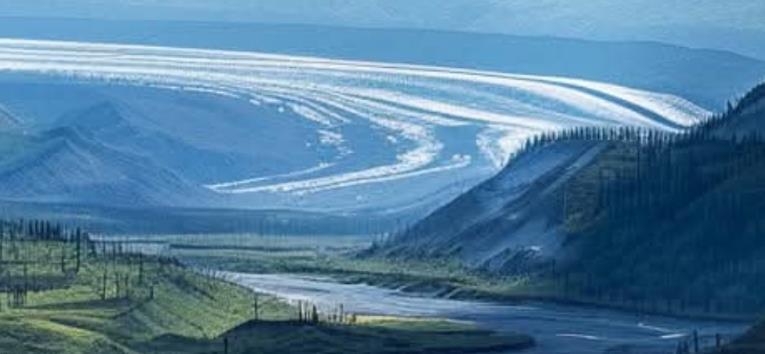 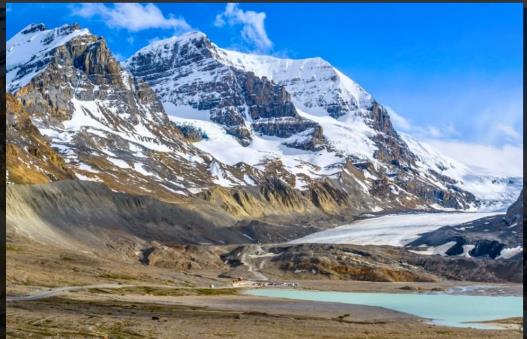 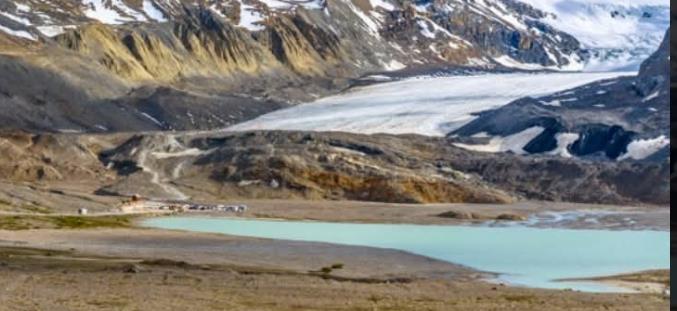 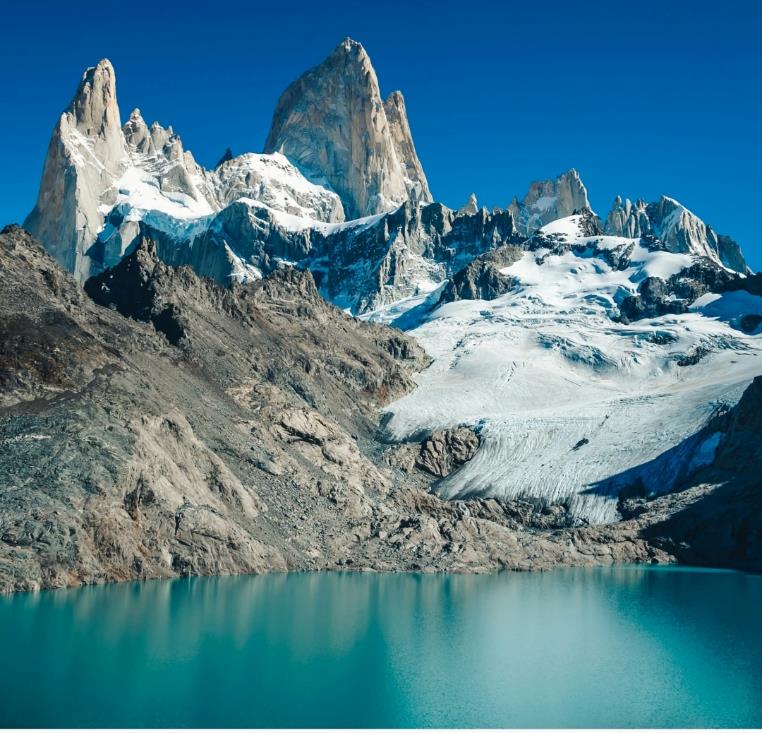 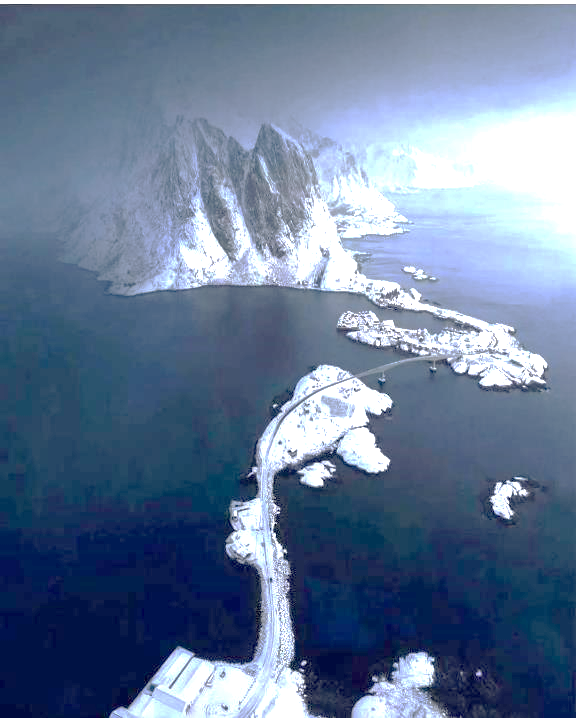 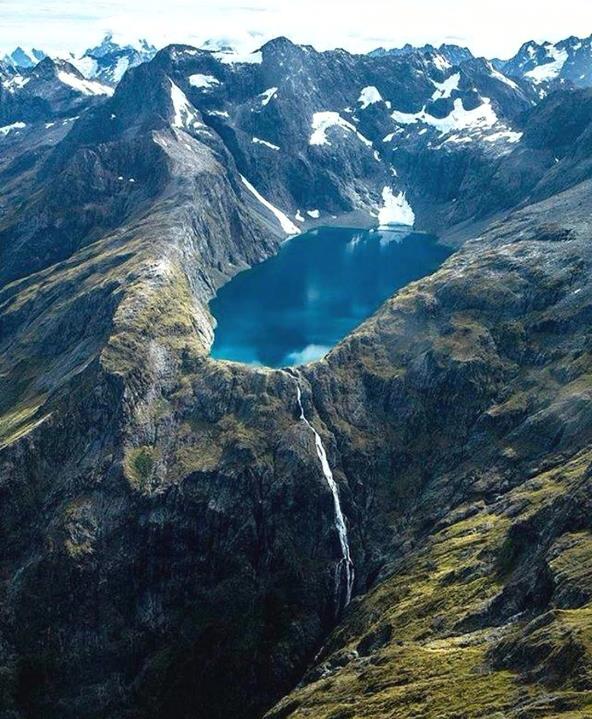 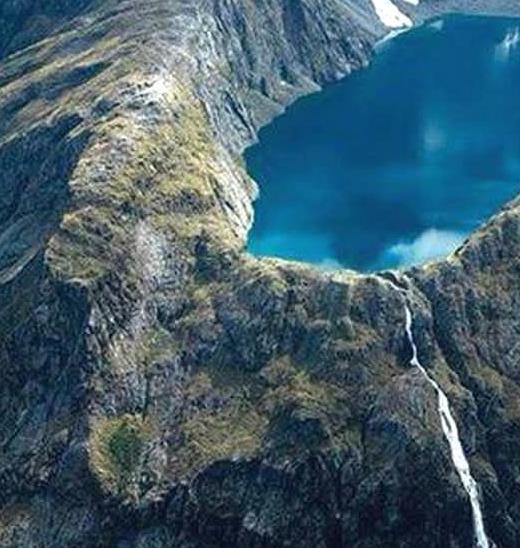 Part 1

10Be Exposure Dating
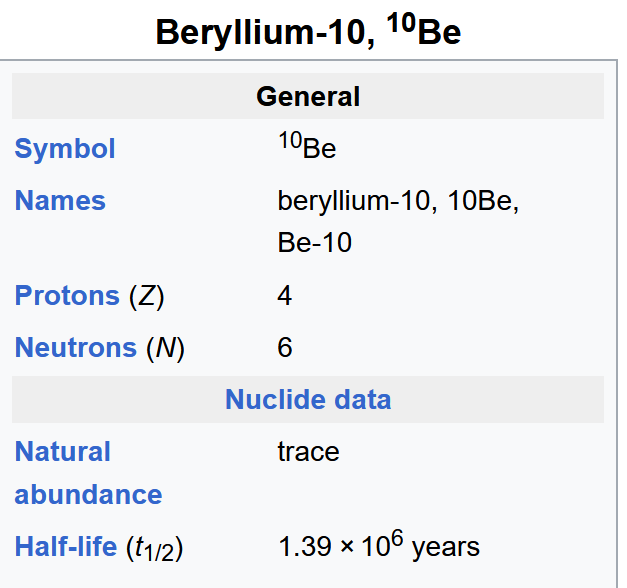 Long compared to  end of Ice Age
Short compared to age of typical rocks
n
Produced by neutrons from cosmic rays
interacting with oxygen in rocks
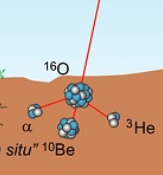 production rate is

3.6 atoms per year per gram

in quartz
production rate

thought to be fairly constant

when averaged over hundreds of years
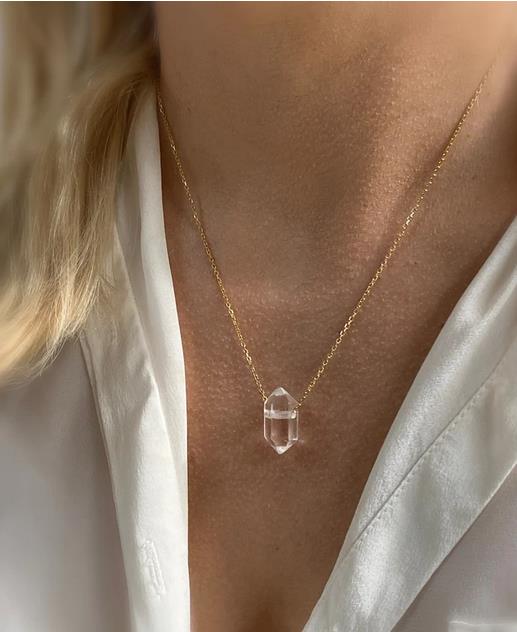 10 grams
432,000 atoms of 10Be
since end of Ice Age
mixed with
4x1023 atoms of oxygen
penetration depth of neutrons into rock is a few centimeters
rock buried
more than a meter
for more than 10 million years has no 10Be
no production
and slow radioactive decay
rock quarried
by glacier
rock transported
by glacier
glacier melts
rock now exposed to cosmic rays
10Be starts to accumulate
sample rock,
measure 10Be,
infer exposure age
Part 2A

Using Erratic Boulders to date the end of the Ice Age
Part 2A

Erratic Boulders
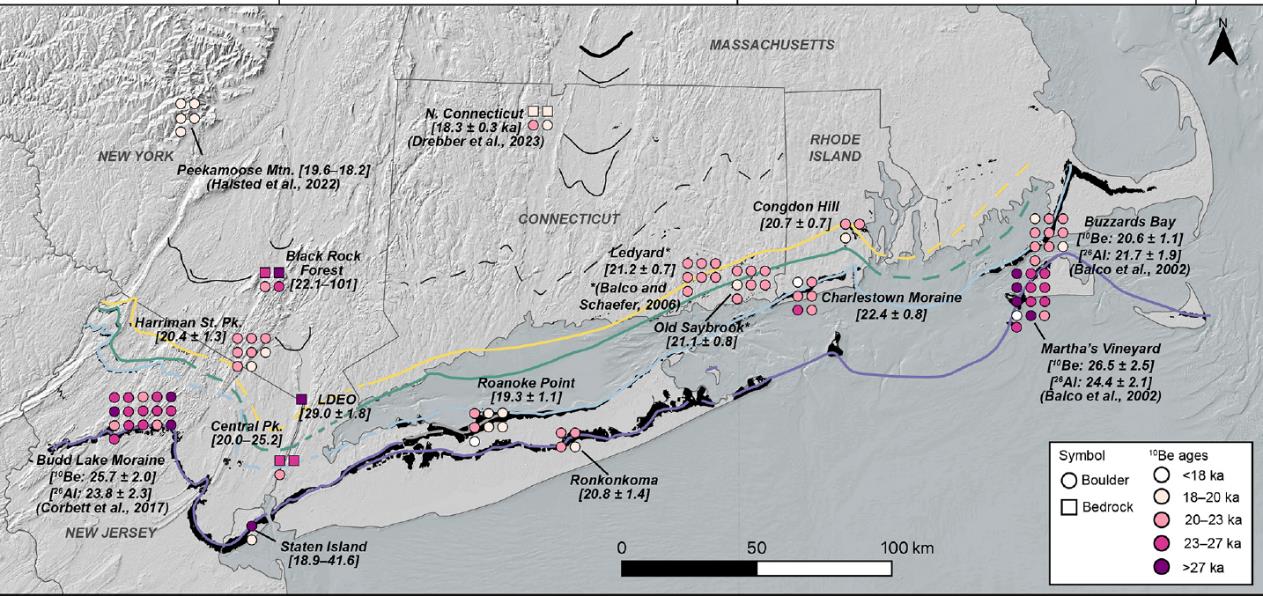 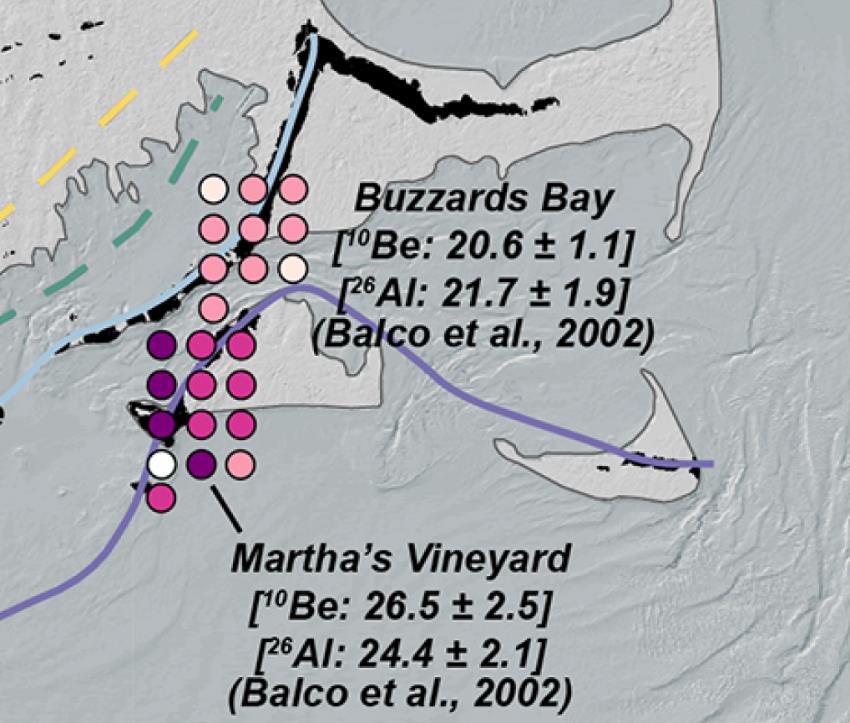 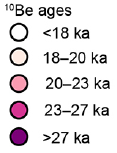 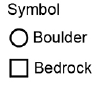 about

5,000 year age difference
between the two moraines
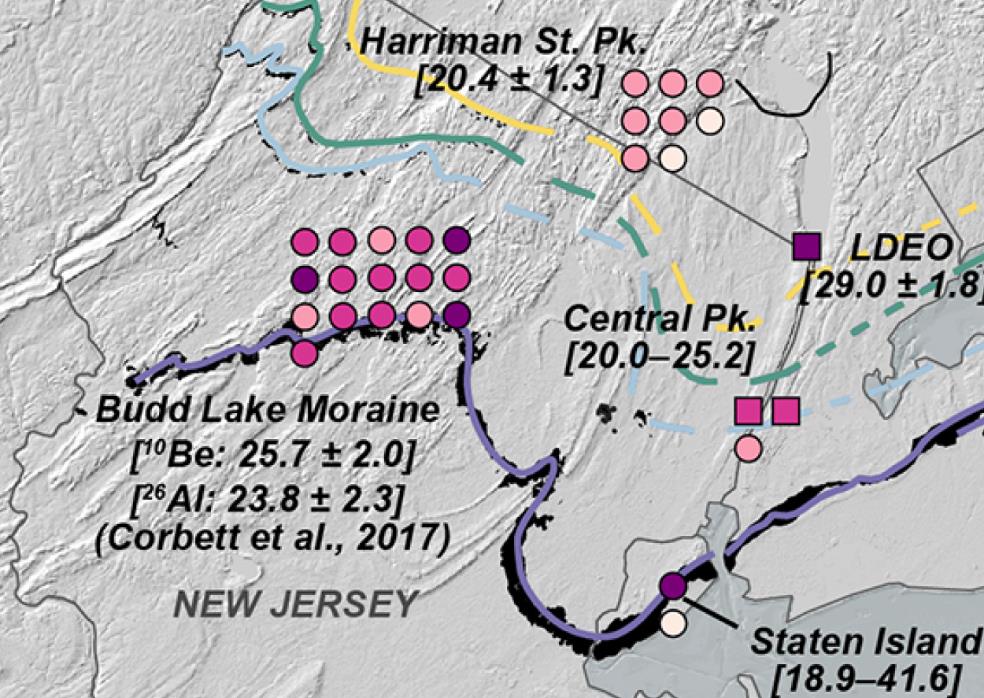 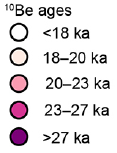 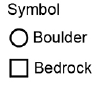 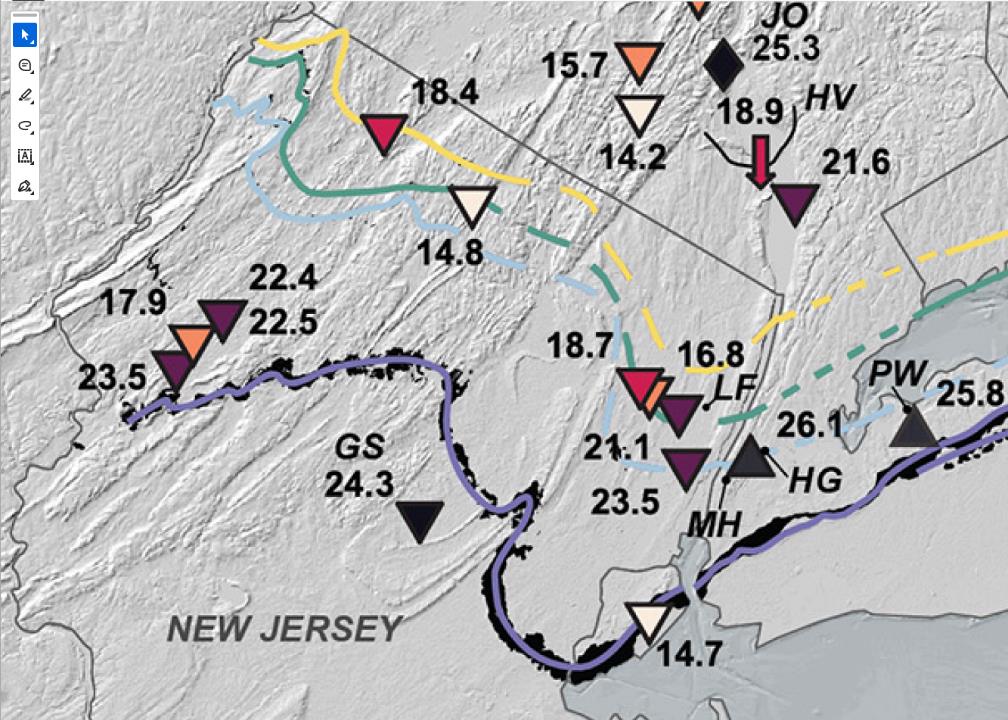 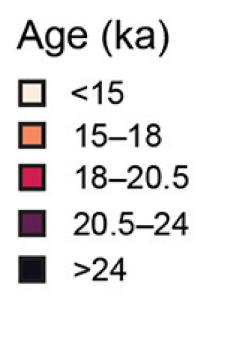 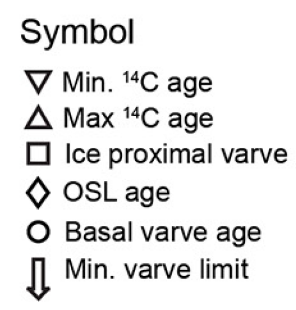 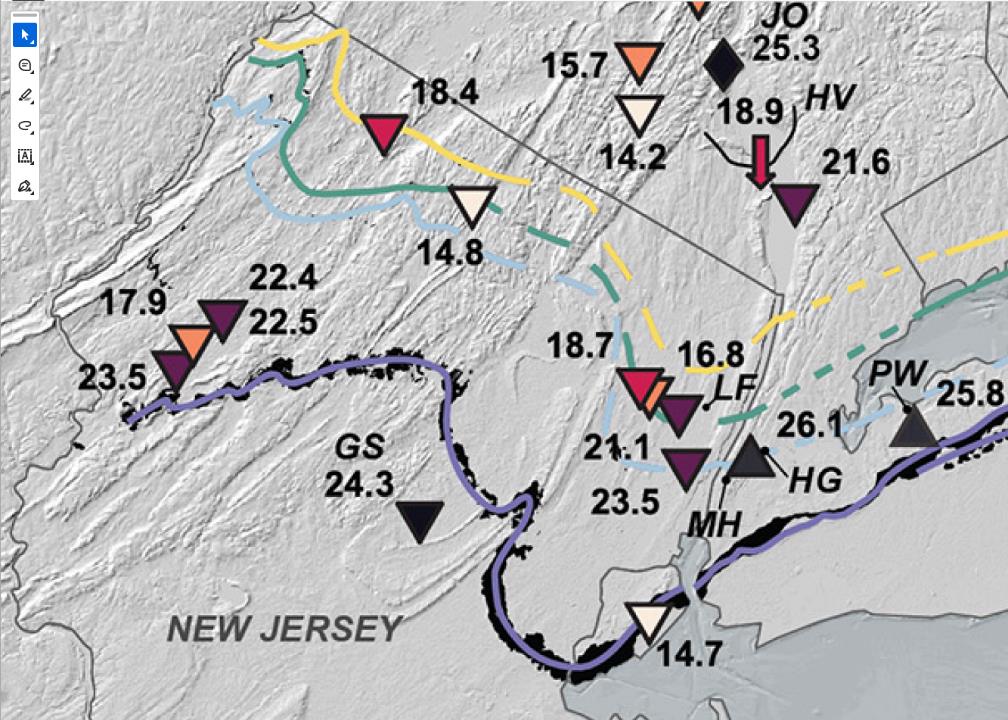 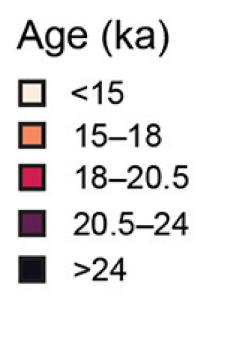 Core in Green Lake
Harriman State park
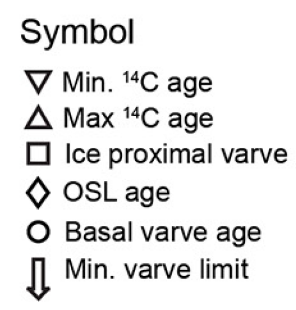 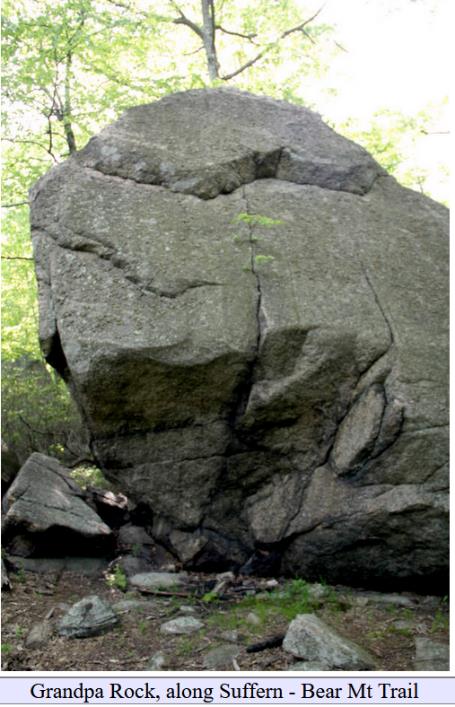 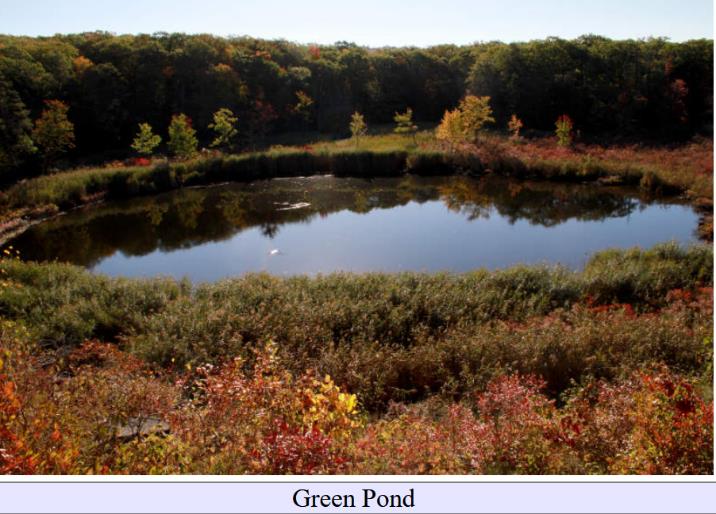 Unsolved mystery: why the big age difference?
0
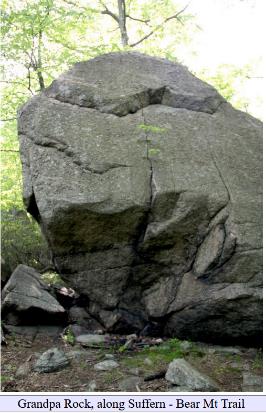 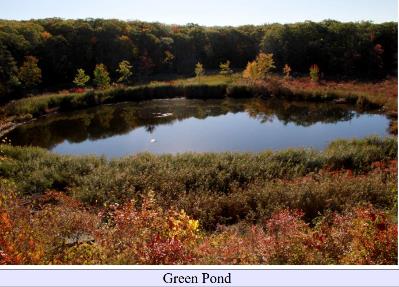 10
C14 age of core bottom
20
exposure age of boulders
age, ka
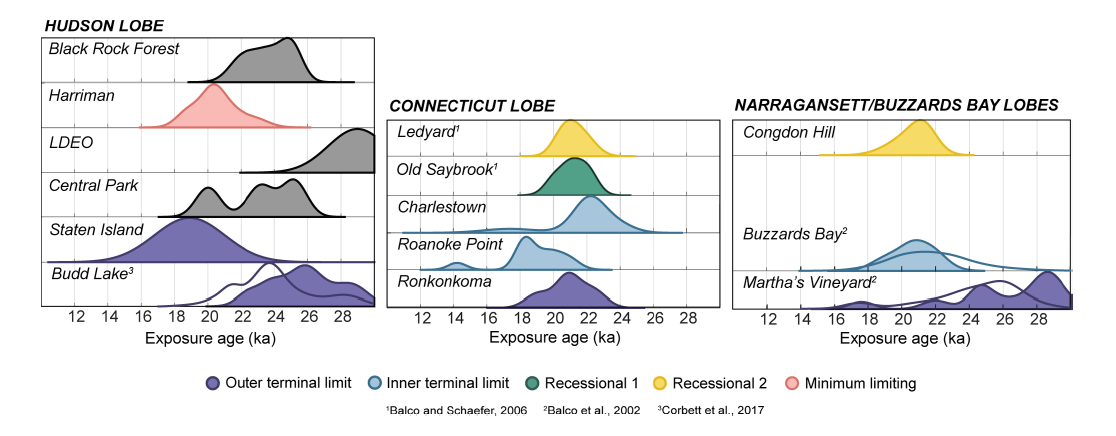 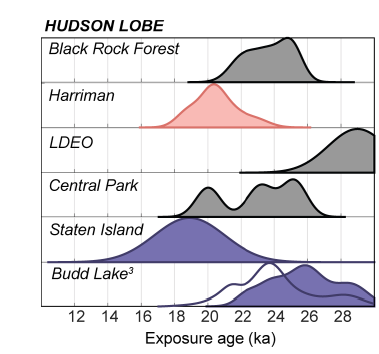 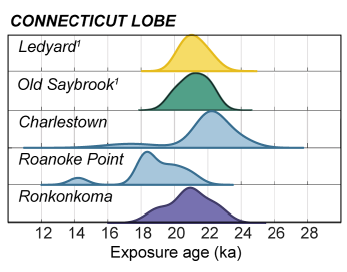 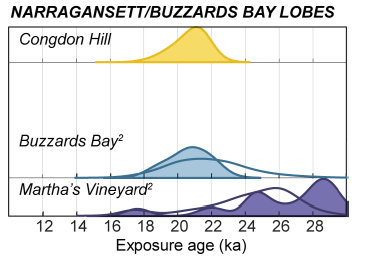 Part 2B

Using Erratic Boulders to Determine Ice Flow Directions
Erratic Boulder
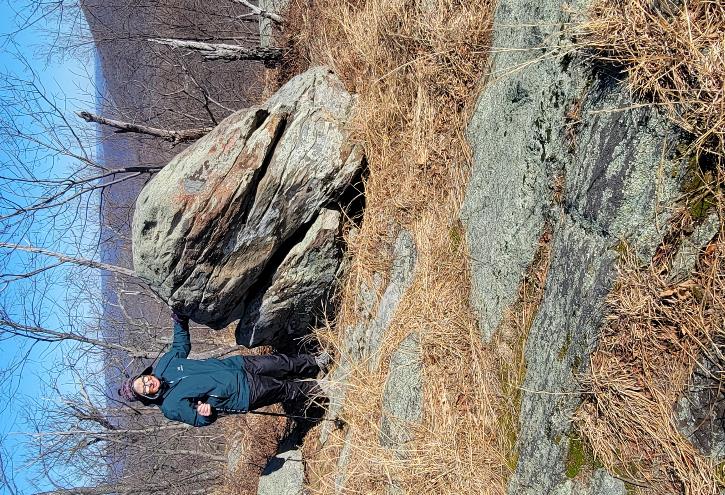 Sandstone Boulder
Gneiss Ledge
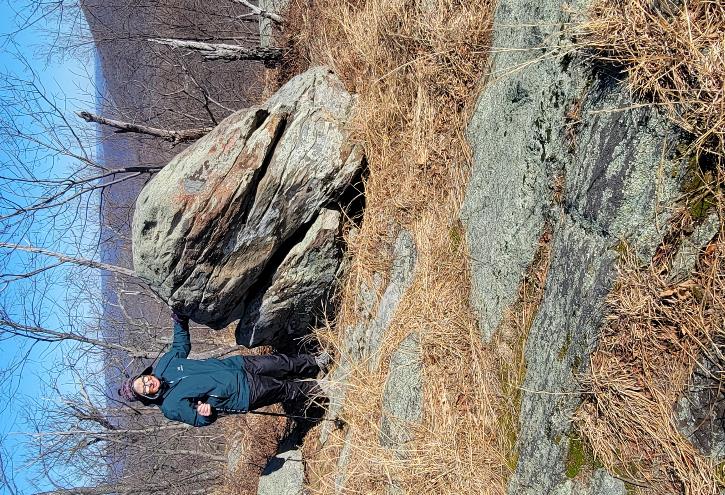 Sandstone is a very common sedimentary rock
so lots of places sandstone could have come from
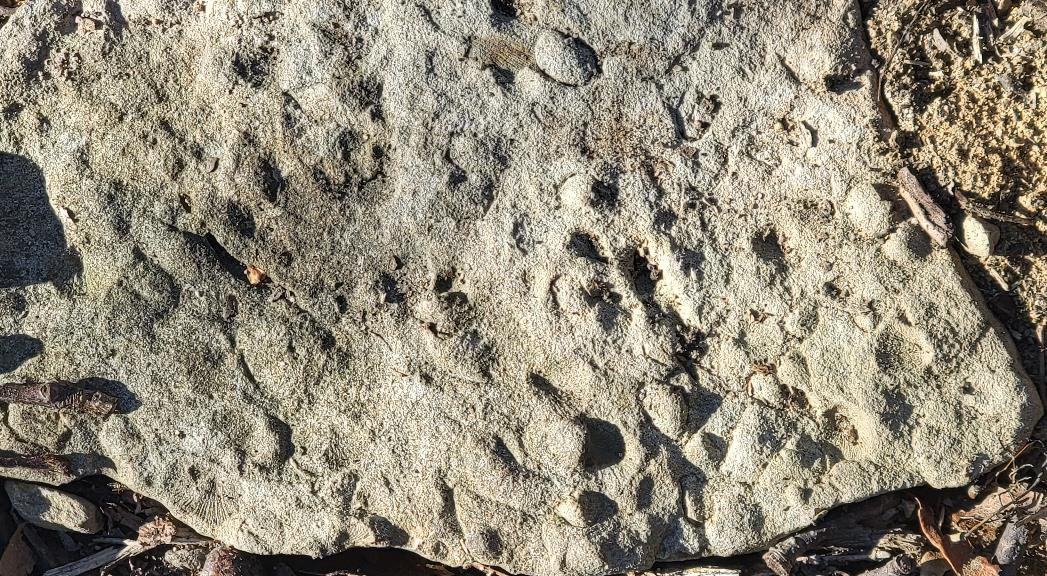 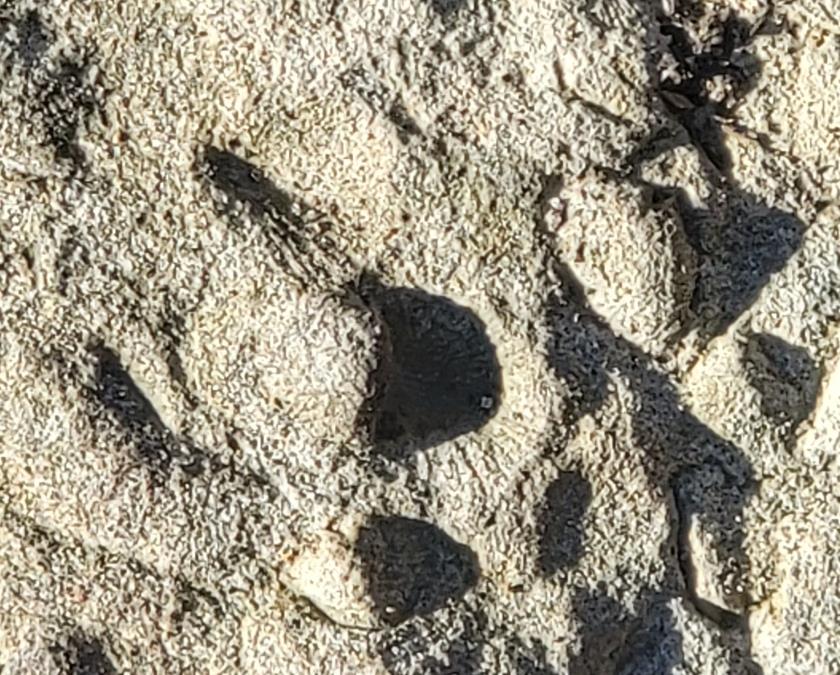 Fossil
imprints of
Brachiopod
shells

might help to reduce source possibilities
Puddingstone on Schunemunk Mountain
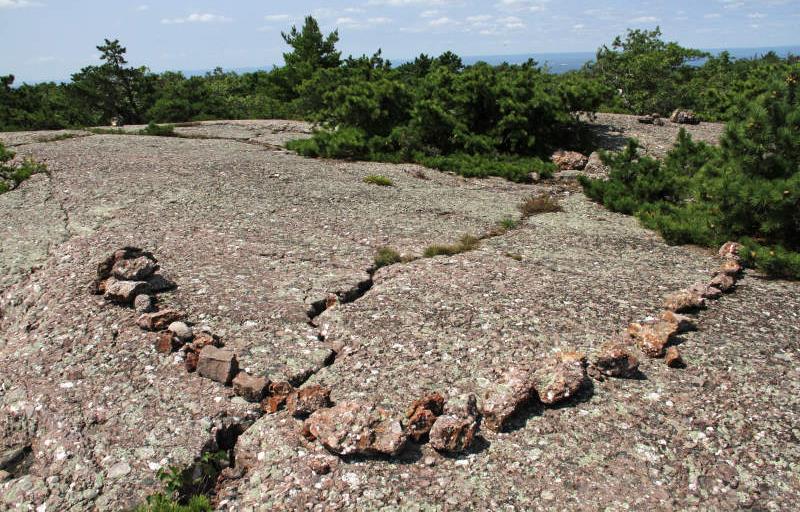 very recognizable
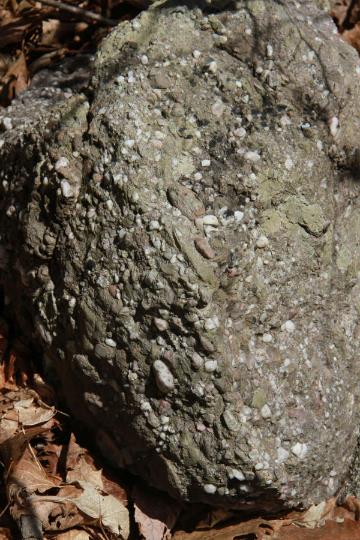 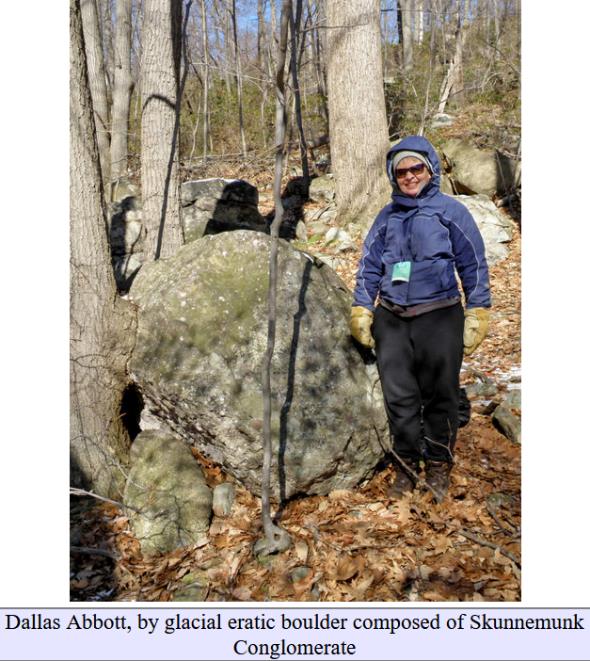 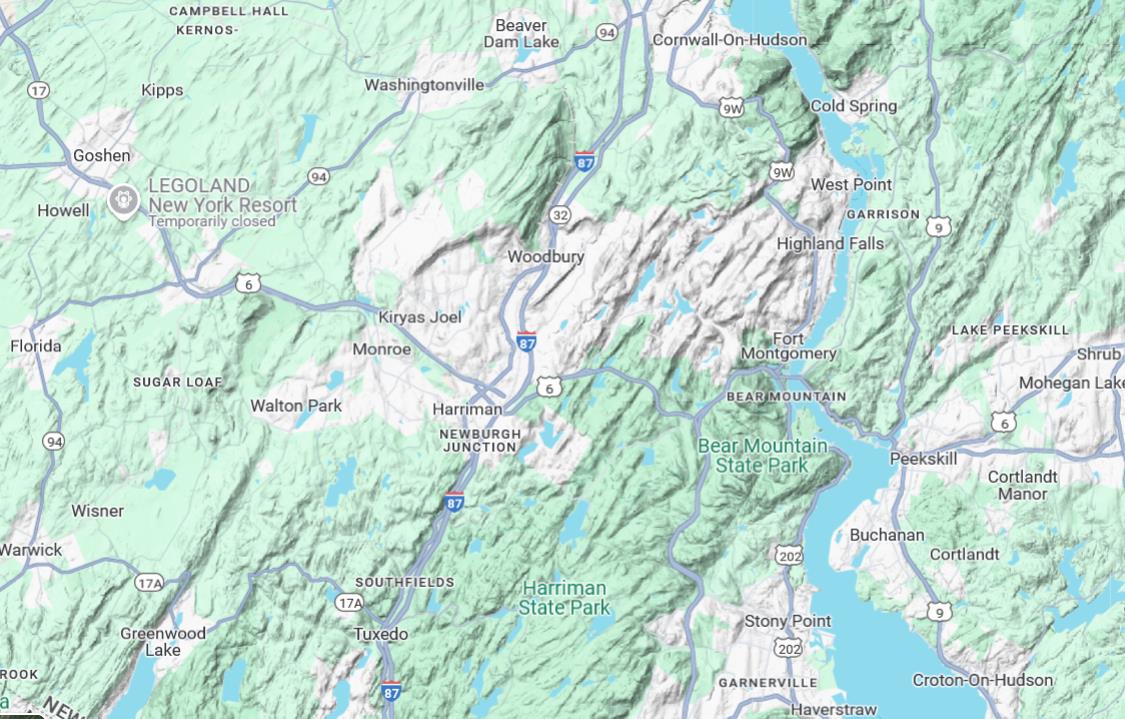 furthermore
source is more
localized
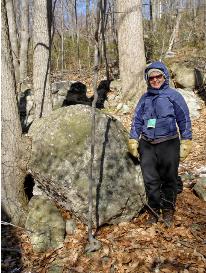 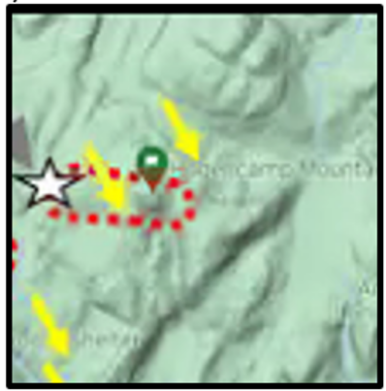 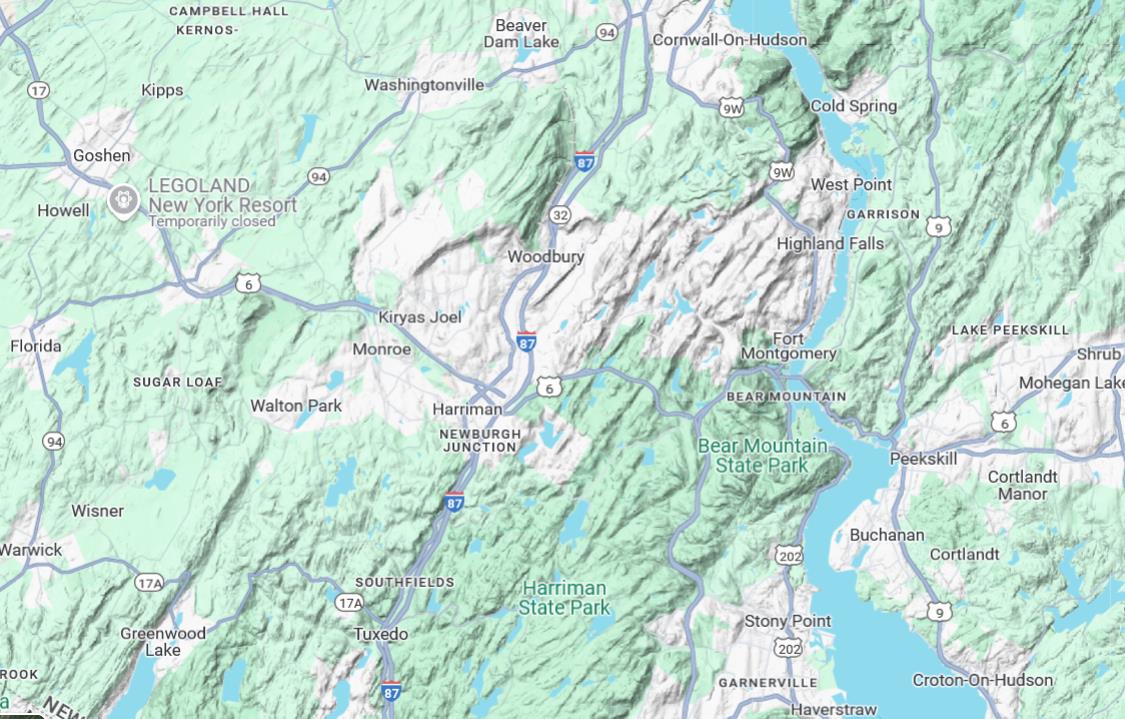 Consistent with striae data
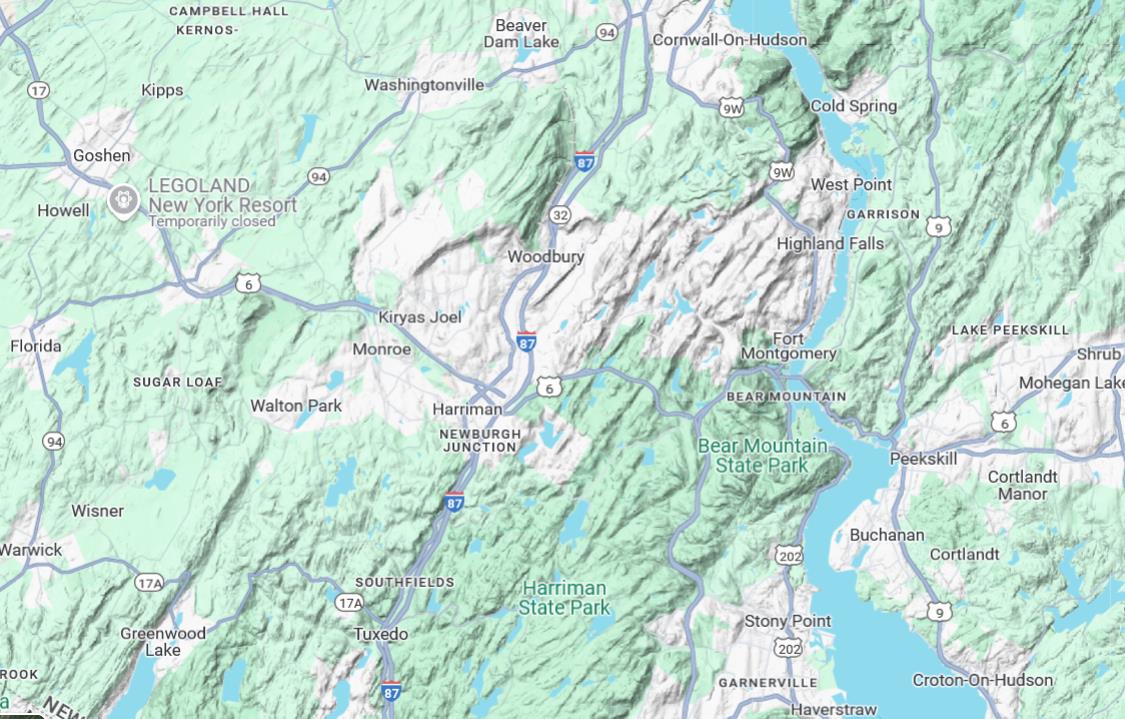 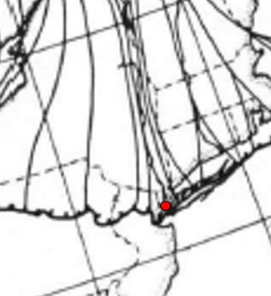 Not consistent with published flow streamlines
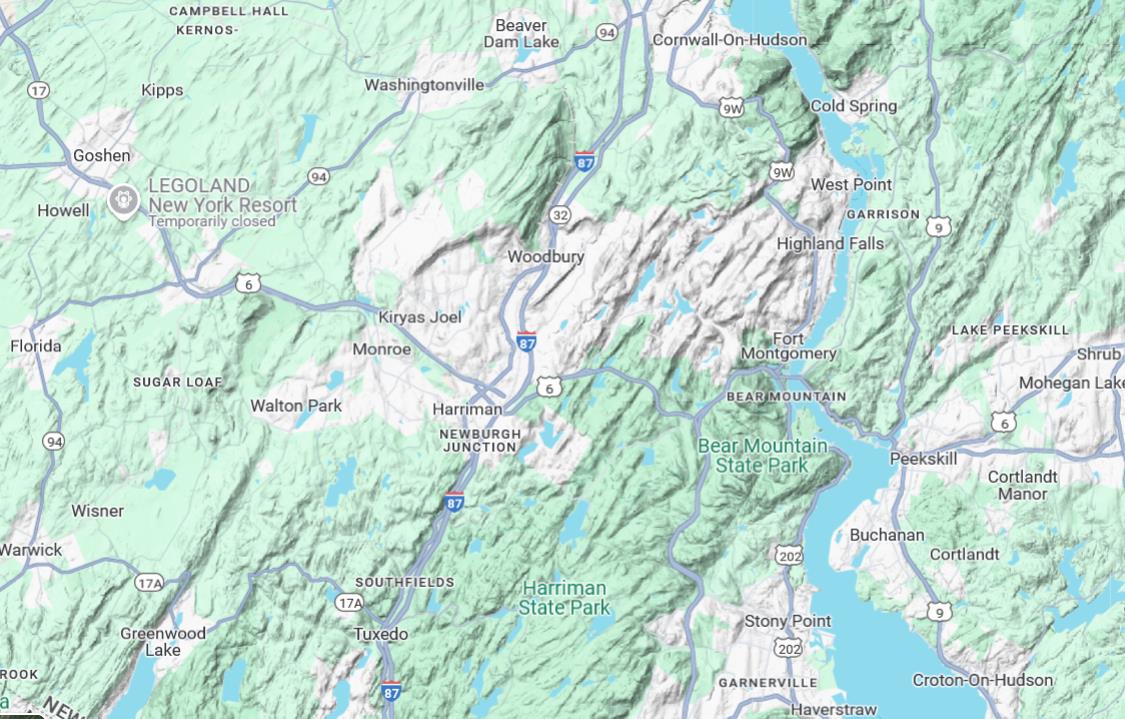 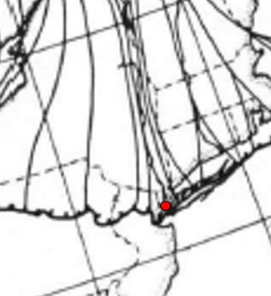 I don’t think I’ve ever come across Puddingstone erratics here
minimum angle
required
Part 3

Eskers
(subglacial stream beds)
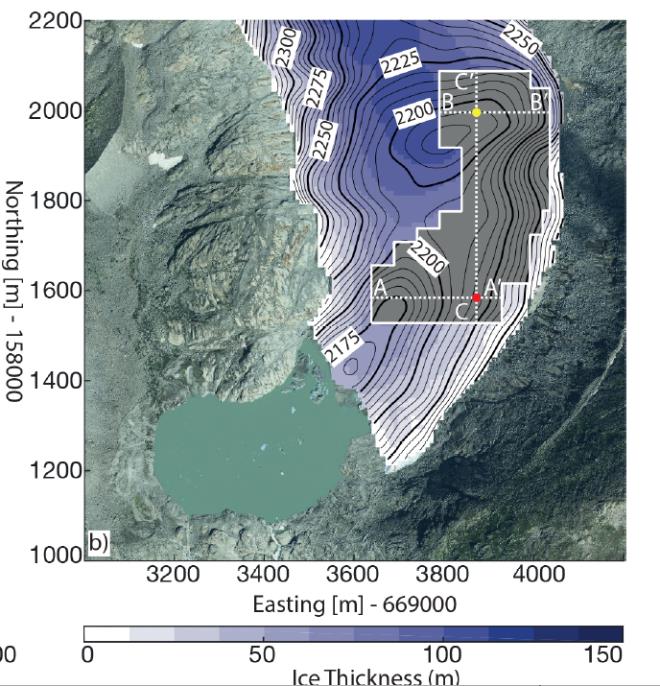 what do subglacial streams look like?
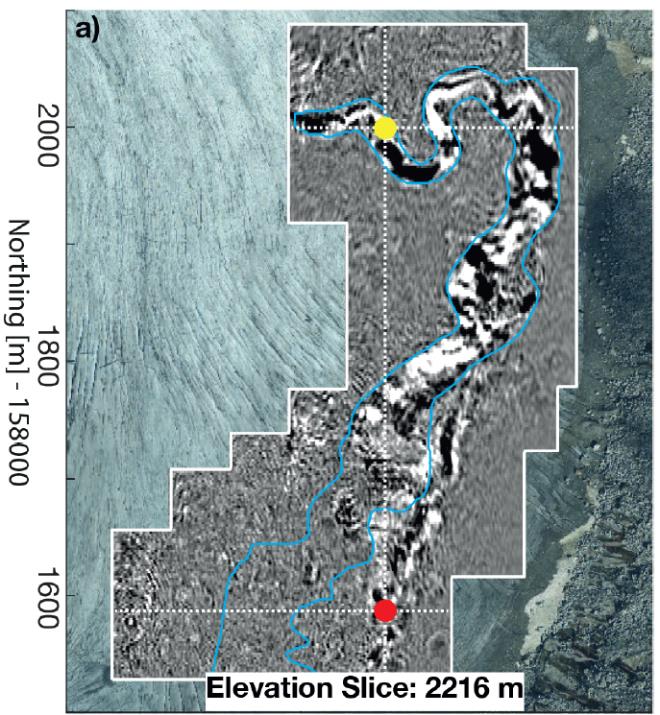 radar image of
englacial
/
subglacial
stream
englacial
=
within glacier

subglacial
=
beneath glacier
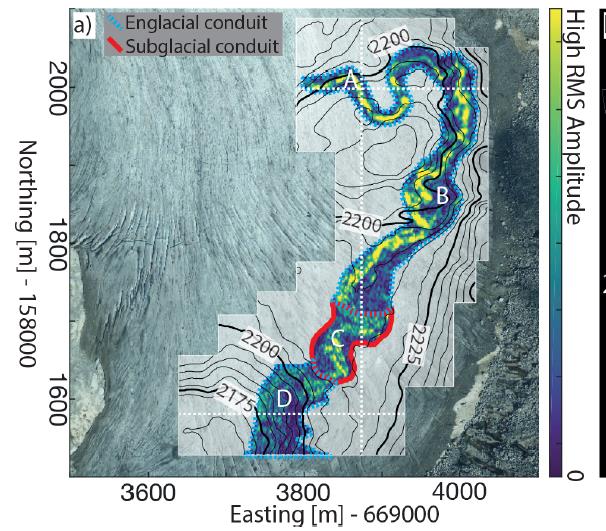 has
meandering
character
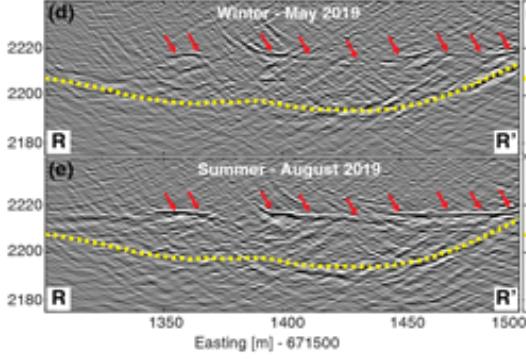 radar can image
seasonal changes
water
conduit
in glacier
(red arrows)

glacial bed
yellow
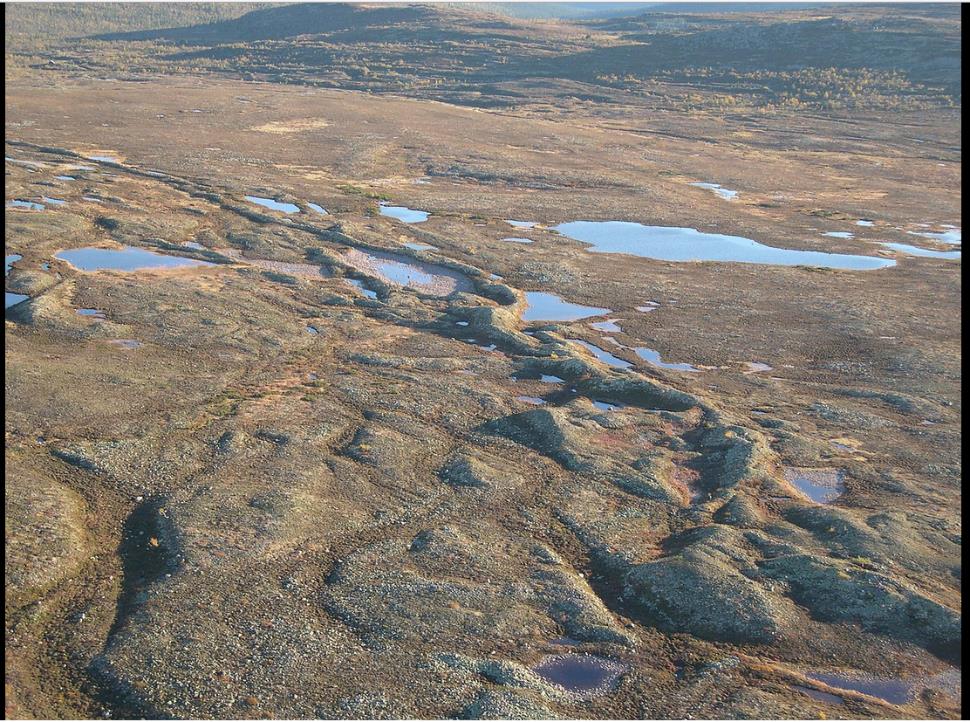 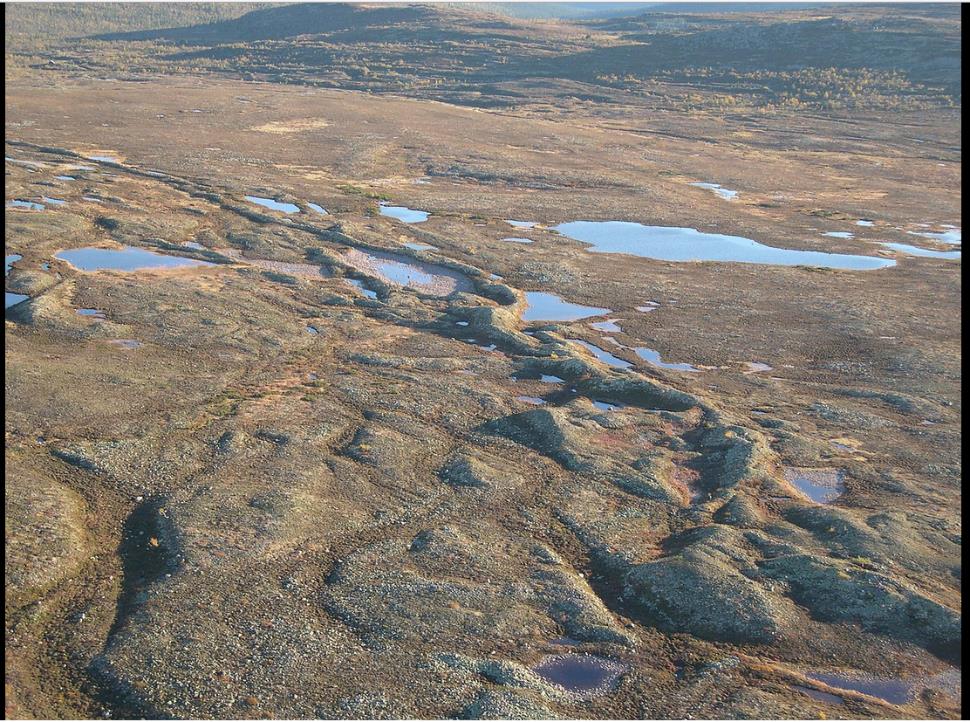 Esker
Esker
Esker
Esker
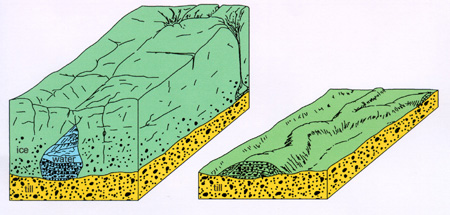 before
and after
glacier melts
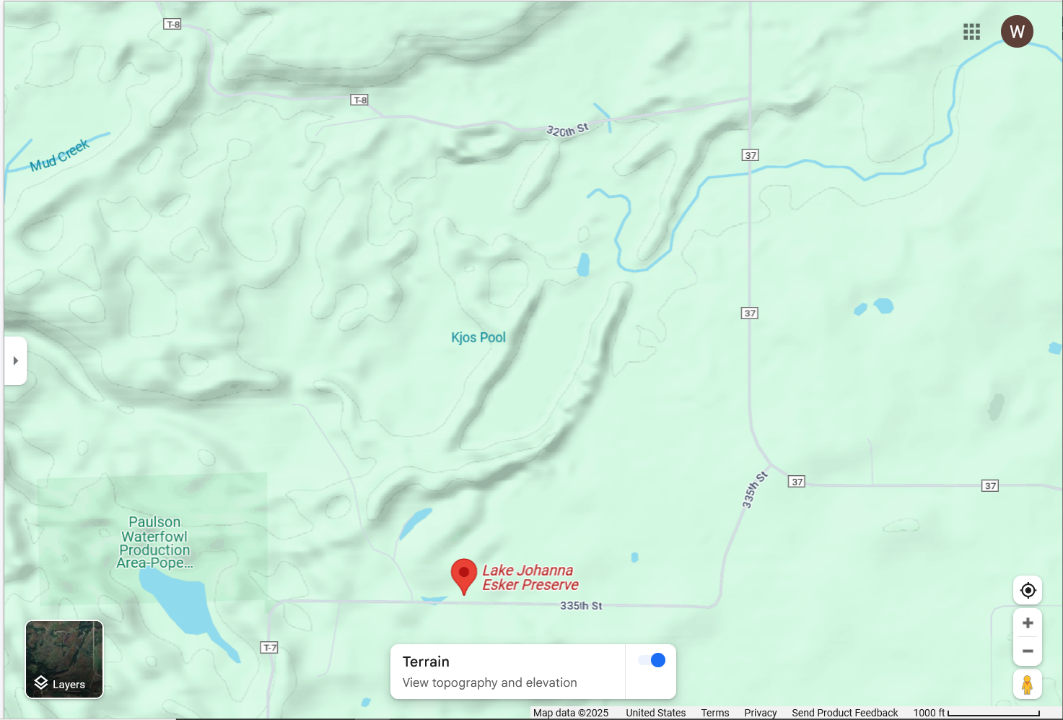 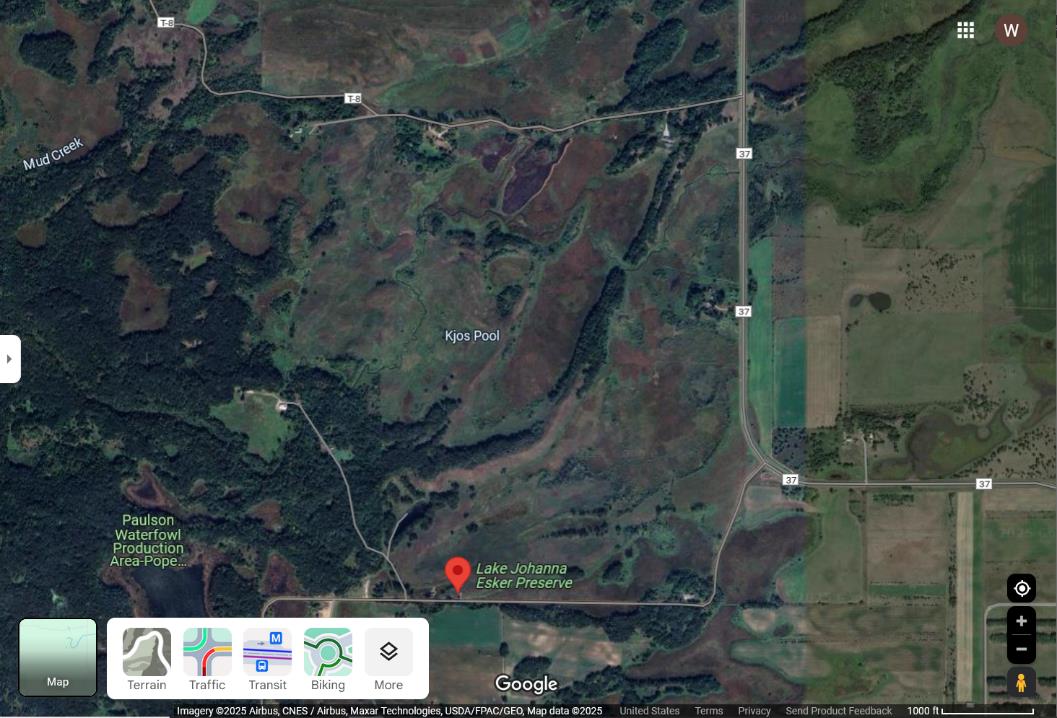 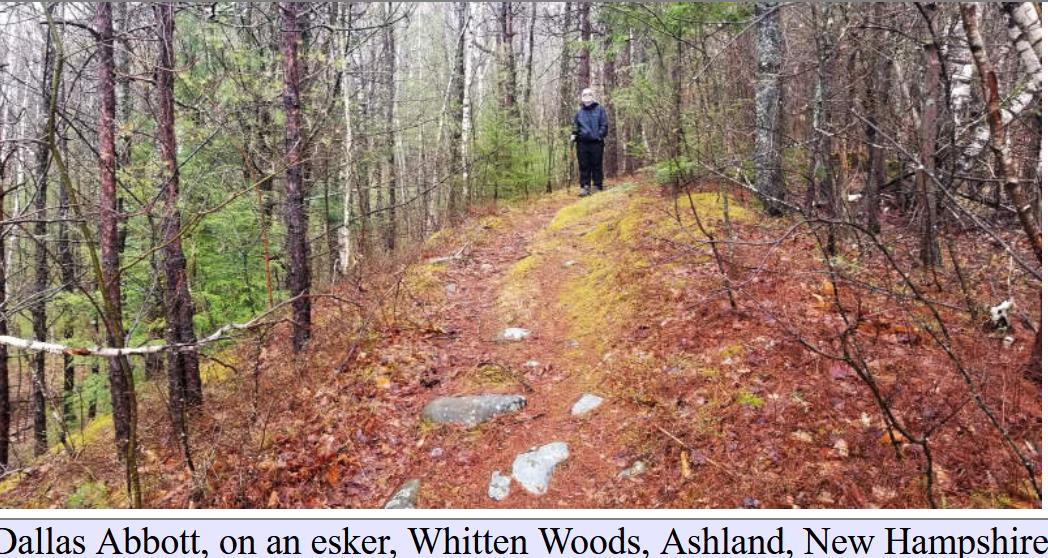 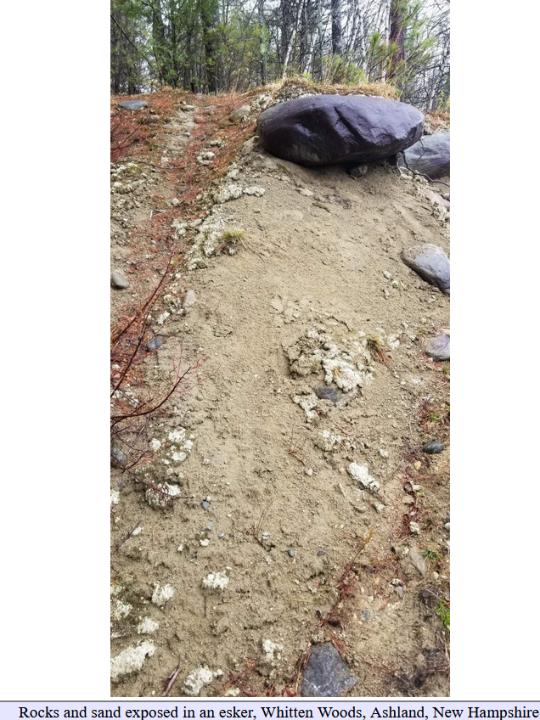 Esker composed of sand and gravel with occasional glacial boulders
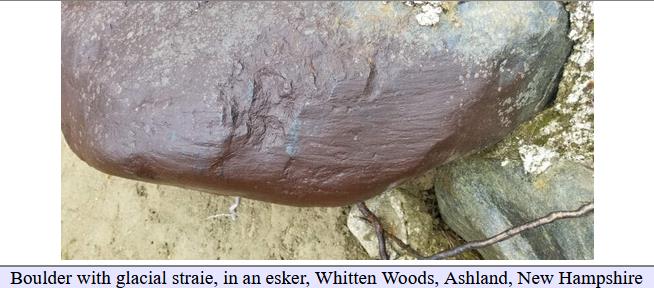 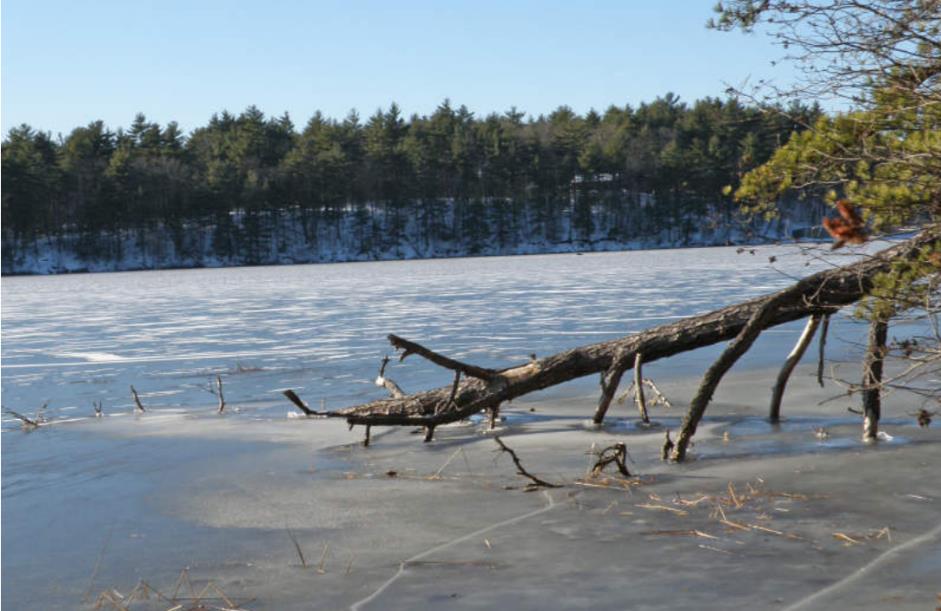 Esker, with a younger lake surrounding it
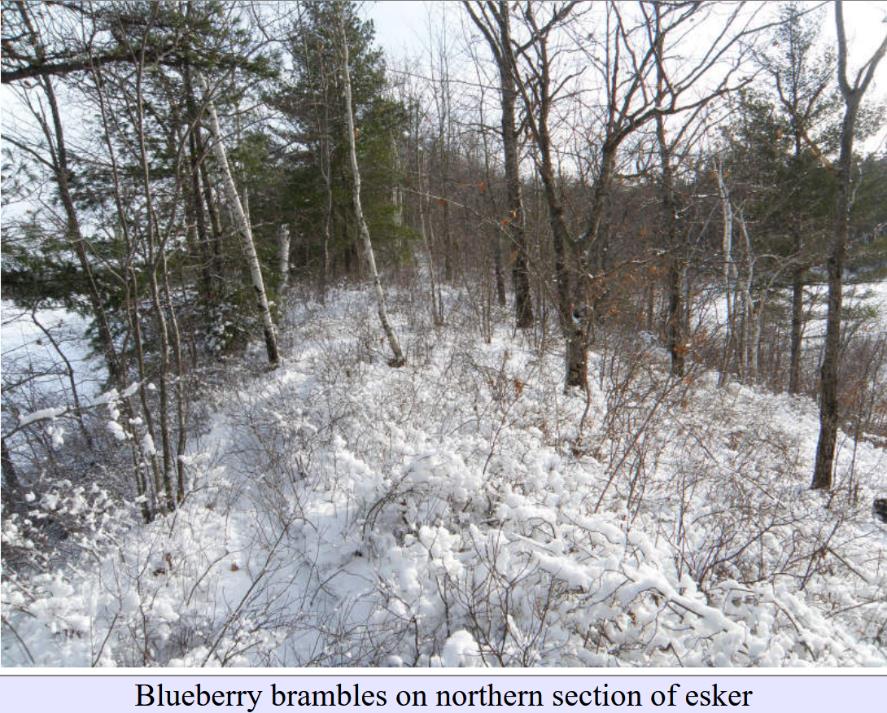 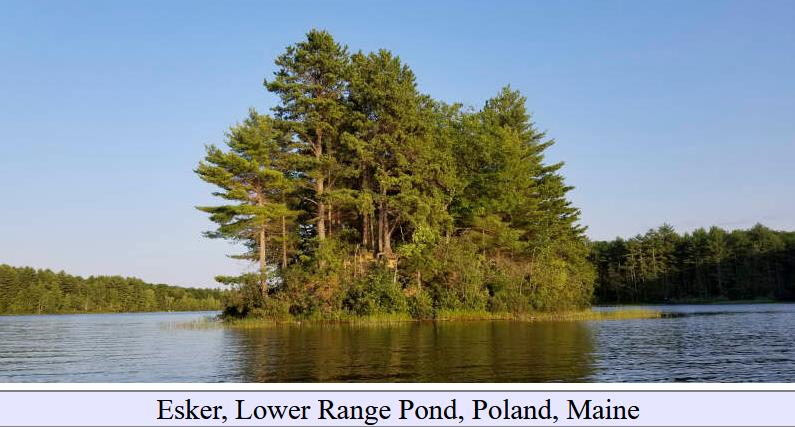 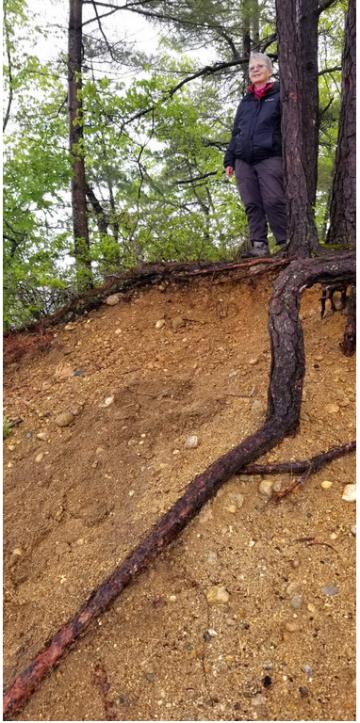 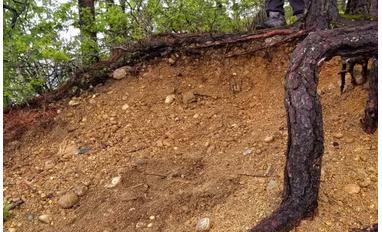 Poorly sorted sediment exposed
where Esker has been eroded
Eskers

confirmation an area was subglacial

indicator of direction of subglacial water flow
But beware: differential erosion can create features that mimic eskers
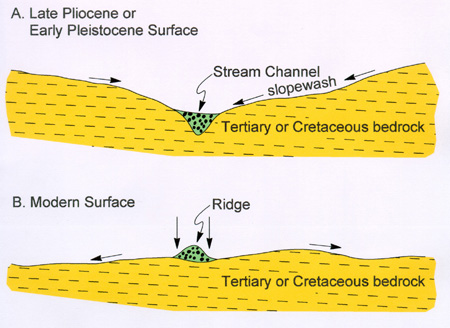 Part 3

Drumlins
(subglacial sediment hills)
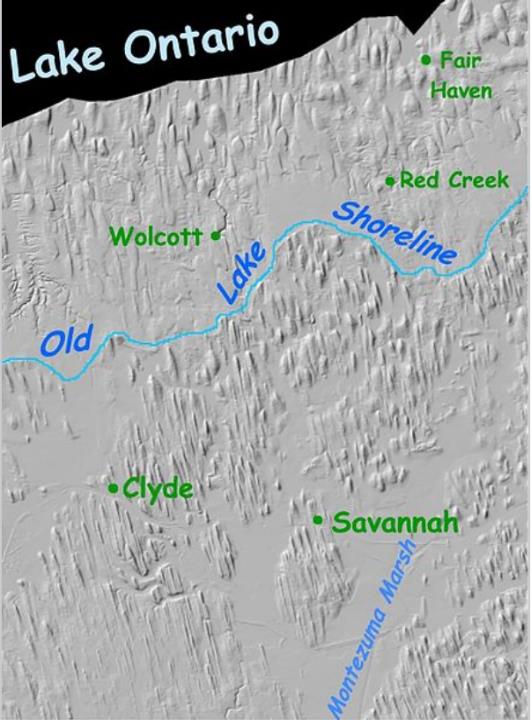 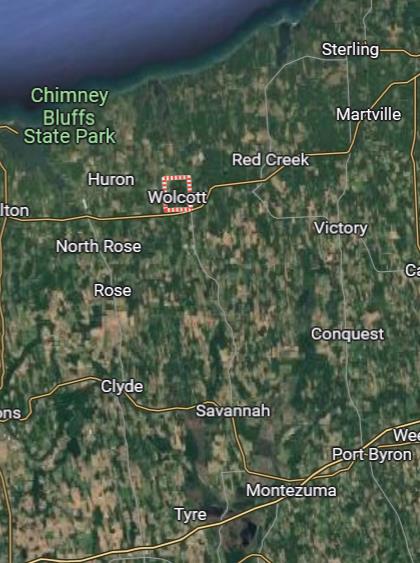 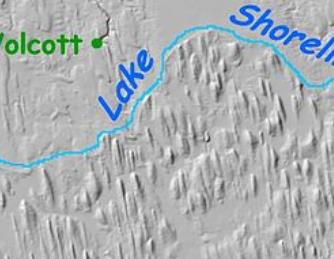 Drumlins

shaped like
a roche moutonnette

BUT direction reversed!
flow
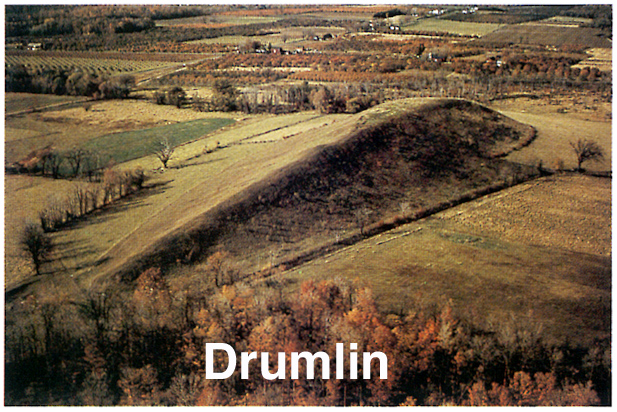 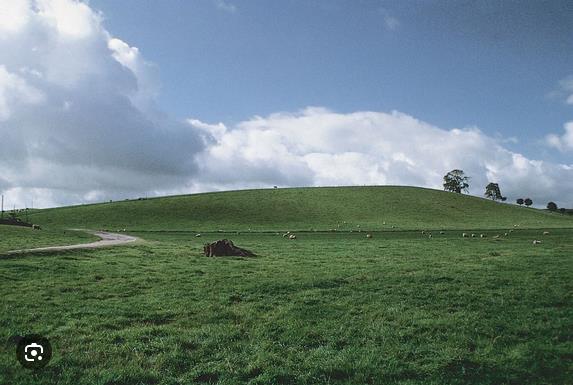 Drumlin
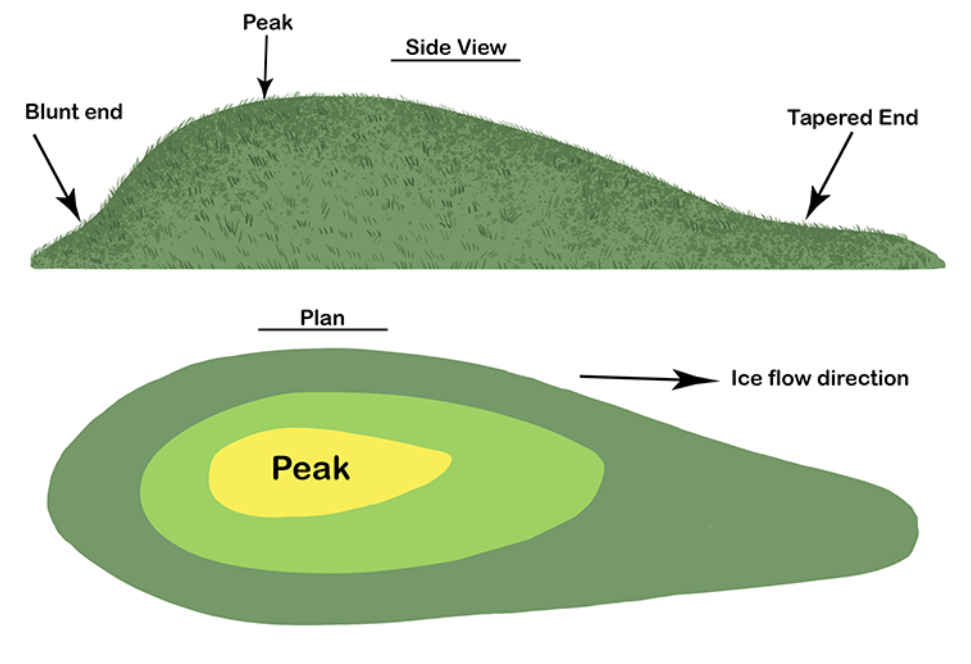 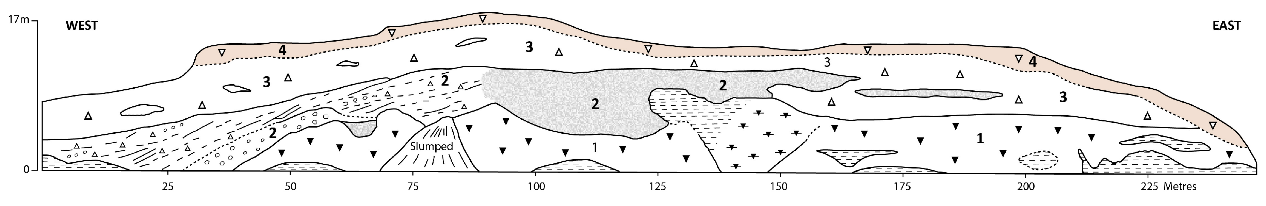 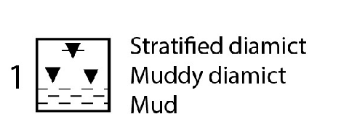 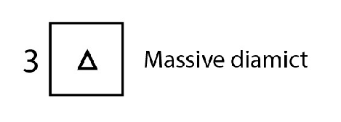 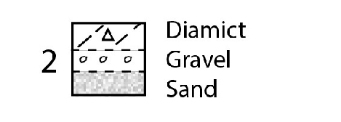 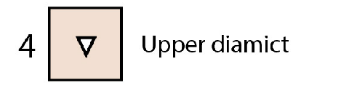 Diamict = poorly sorted sediment
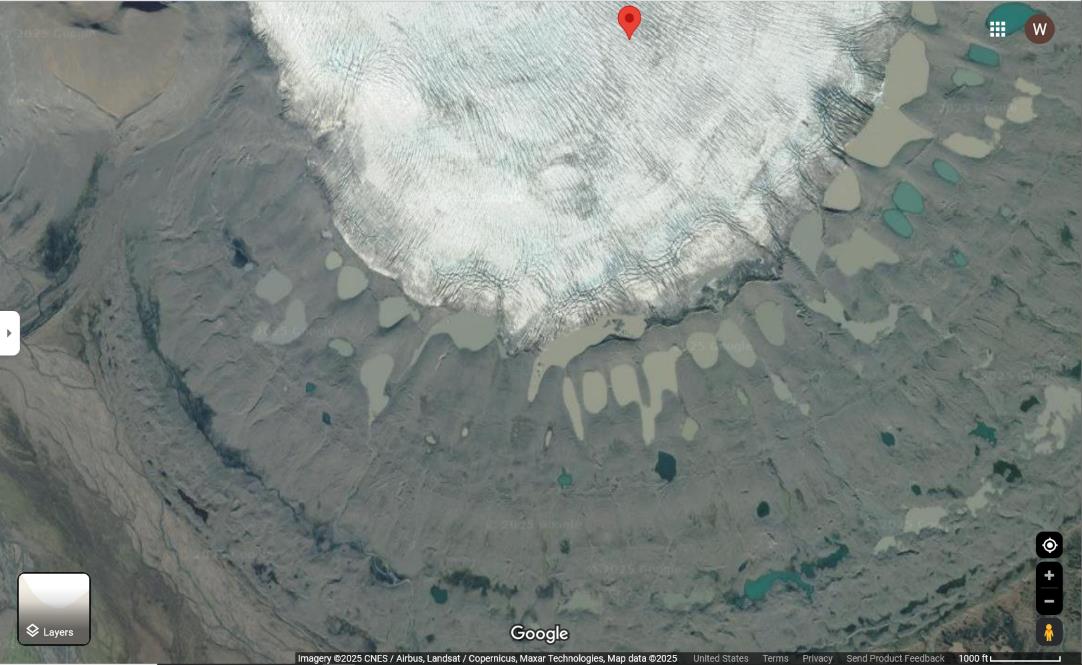 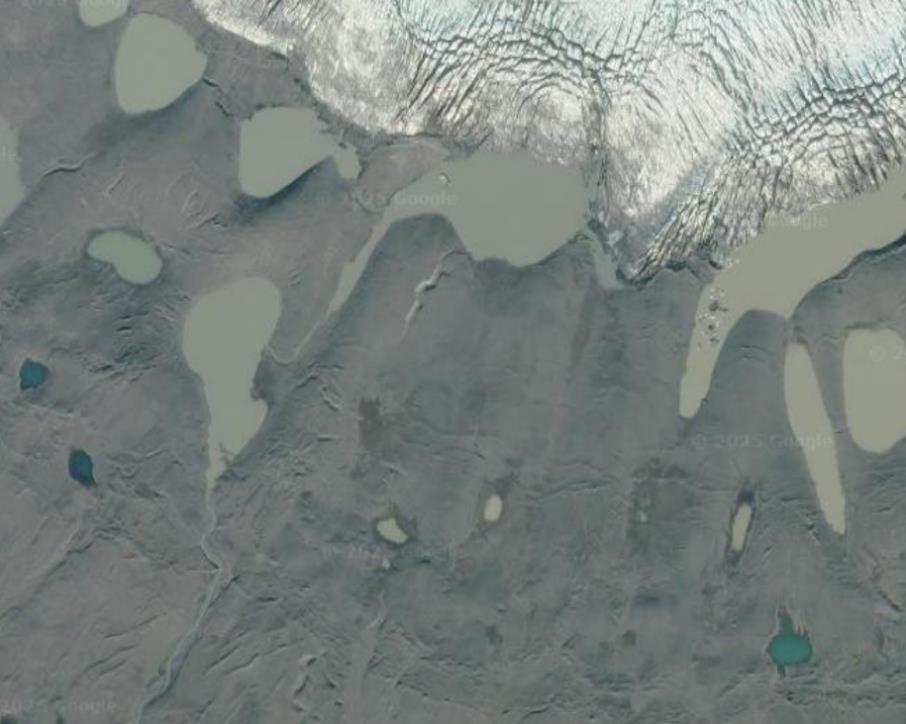 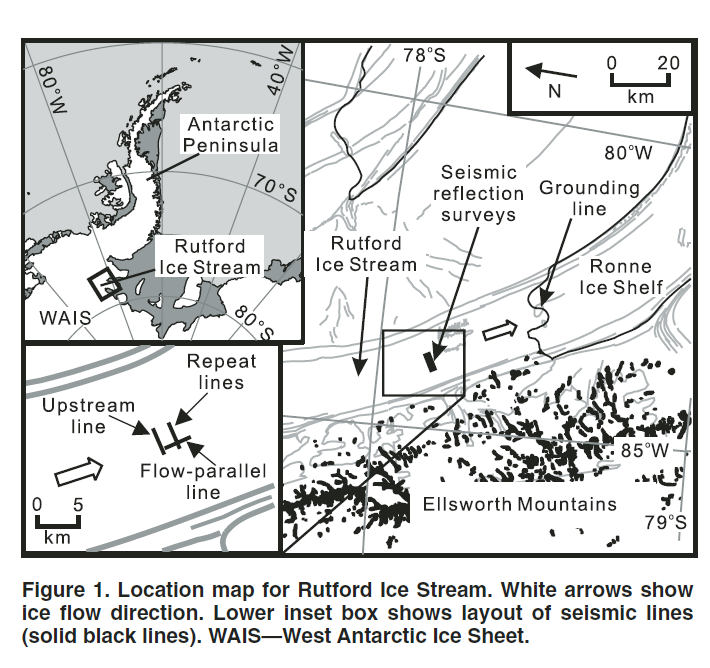 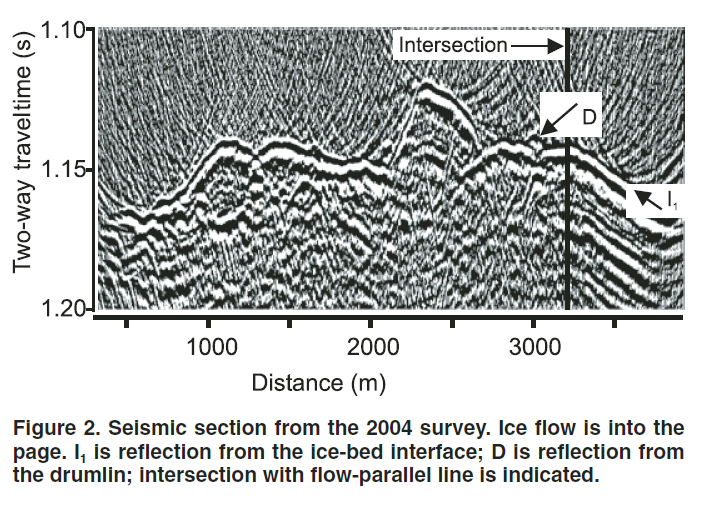 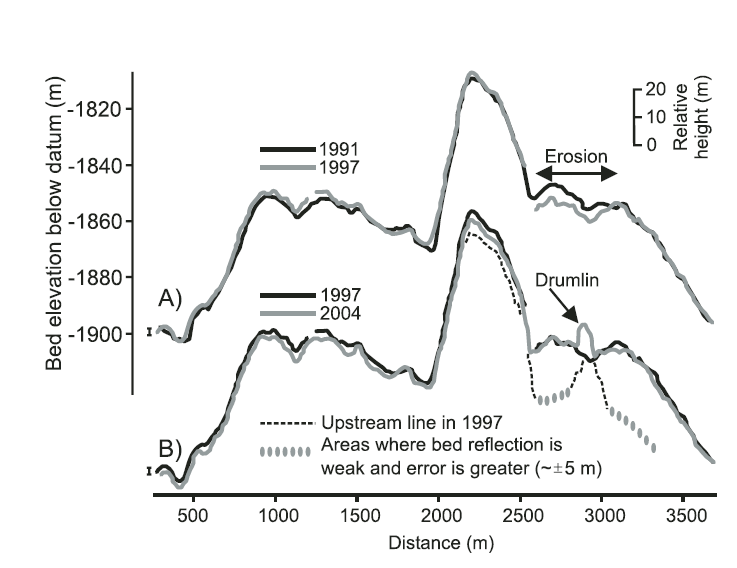 Origin hypothesis 1:
Some sort of flow instability in a wet, viscous layer of till at the bottom of the glacier
Origin hypothesis 2:
Accumulation of sediment in originally
air- or water-filled cavities in the bottom of the glacier
Hypothesis 1:
glacier
wet, soft sediment
shear
shear
shear
shear
Bedrock or stiff sediment
Hypothesis 1:
glacier
shear
shear
shear
shear
viscous flow instability
Hypothesis 2:
glacier
wet, soft sediment
Bedrock or stiff sediment
Hypothesis 2:
glacier
wet, soft sediment
Bedrock or stiff sediment
Drumlins

confirmation an area was subglacial

indicator of direction of glacial flow
But beware: if you mistake them for a roche moutinnee you’ll reverse the glacial flow direction!
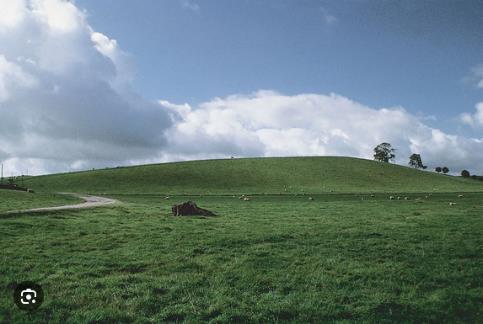 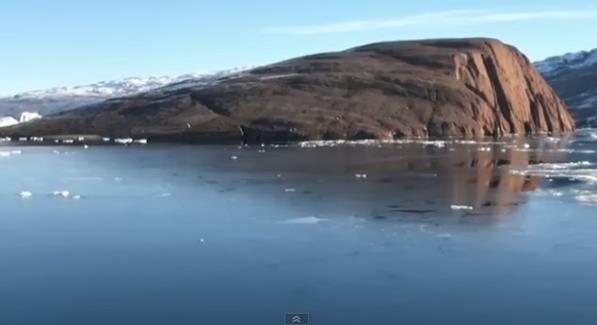 glacial flow
glacial flow
roche moutinnee
drumlin